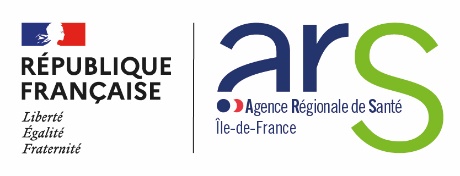 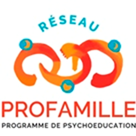 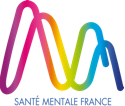 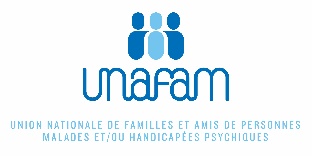 Favoriser la communication entre l’enfant présentant un TSA et sa famille
Dr Valérie Montreynaud
Pédopsychiatre, PH 75I09
La psychiatrie en Ile-de-France : quels outils au service des familles ? – Mercredi 31 mai 2023 – PARIS
Comprendre les difficultés de compréhension
Les particularités sensorielles de l’enfant hypo ou hyper réactivité
Les difficultés attentionnelles, contact visuel 
Les intérêts spécifiques et restreints
Le manque de compréhension des émotions de l’autre (Th de l’esprit)
La complexité du langage oral
Trop d’informations 
Explicite / implicite
Le monde va trop vite pour la plupart des personnes autistes
La psychiatrie en Ile-de-France : quels outils au service des familles ?
Le programme TEACCH
Programme global de l’état de la Caroline du nord (USA) en 1971 conçu par E. Schopler et Co
Treatment and Education of Autistic and related Communication Handicapped Children 
Principes fondamentaux qui restent le b.a.ba de toutes les approches éducatives
Clarifier de l’environnement, Donner de la prévisibilité
Proposer des évaluations spécifiques avec la notion d’émergences
Développer la communication, l’autonomie de la personne
S’appuyer sur les intérêts et les aptitudes spéciales des personnes
Impliquer les parents et la collectivité
La psychiatrie en Ile-de-France : quels outils au service des familles ?
La méthode PECS
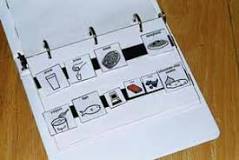 Picture Exchange Communication System
Système de Communication par échange d’images
Modèle déposé développé dans le Delaware (USA) en 1985 par le Dr. Andy Bondy, PhD, et Lori Frost, orthophoniste.
Système augmentatif et alternatif à la communication 
Progression de l’apprentissage en 6 phases
1, 2, 3: Apprendre à demander
4: apprendre à demander avec une phrase, « je veux xx » 
5, 6: répondre à des questions, faire des commentaires, des phrases complexes
La psychiatrie en Ile-de-France : quels outils au service des familles ?
Des exemples
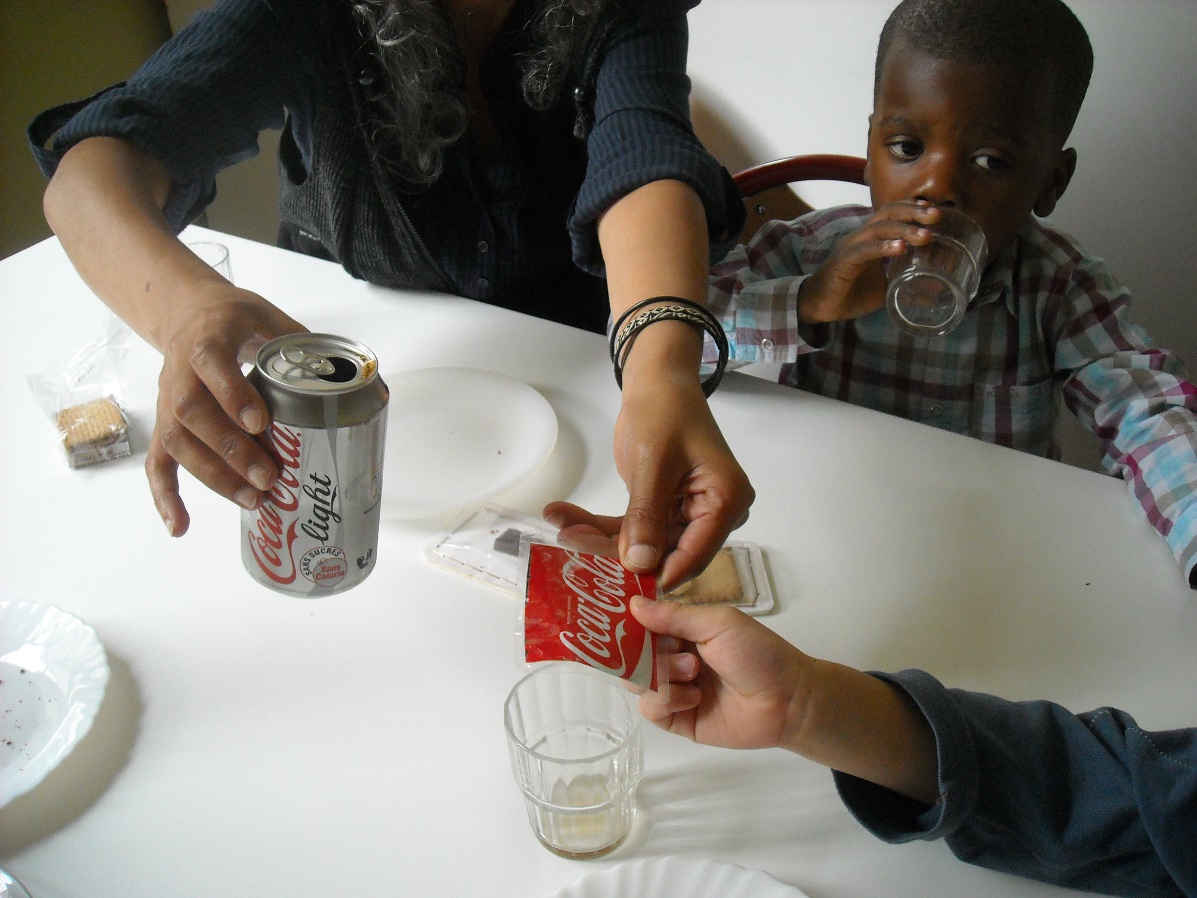 La psychiatrie en Ile-de-France : quels outils au service des familles ?
Bandes phrases
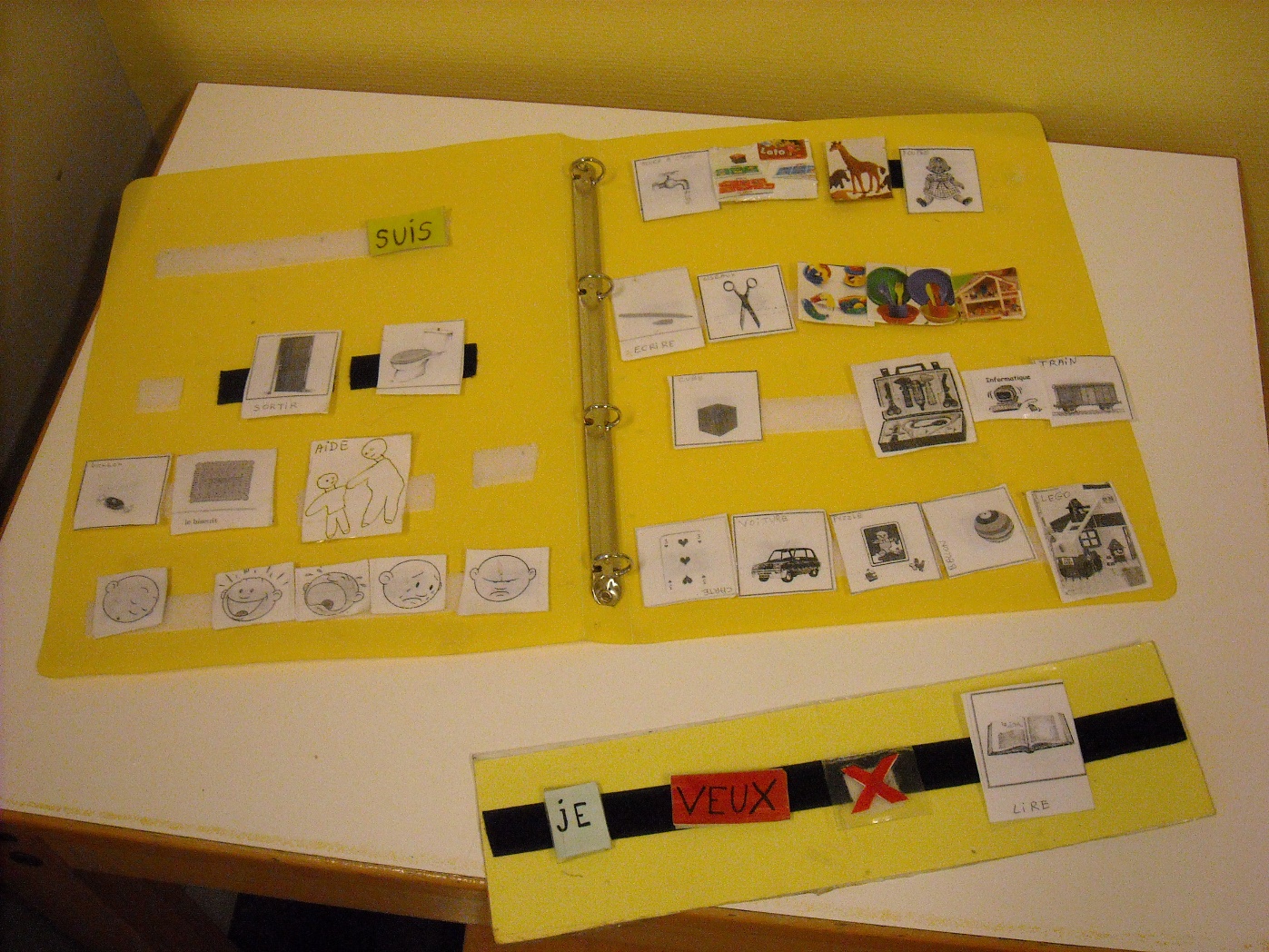 La psychiatrie en Ile-de-France : quels outils au service des familles ?
Exprimer ses émotions
La psychiatrie en Ile-de-France : quels outils au service des familles ?
Supports visuels
Accessoires indispensables pour les personnes TSA
Formes différentes adaptées 
au niveau de compréhension de l’enfant
Objet, photo, Image, Pictogramme, mots écrits
au contexte de communication
À la maison, à l’école, en sortie, dans le lieu de soin
Pour lui permettre de s’exprimer et de se faire comprendre : système augmentatif de la communication 
Toujours associé au verbal
La psychiatrie en Ile-de-France : quels outils au service des familles ?
Des exemples
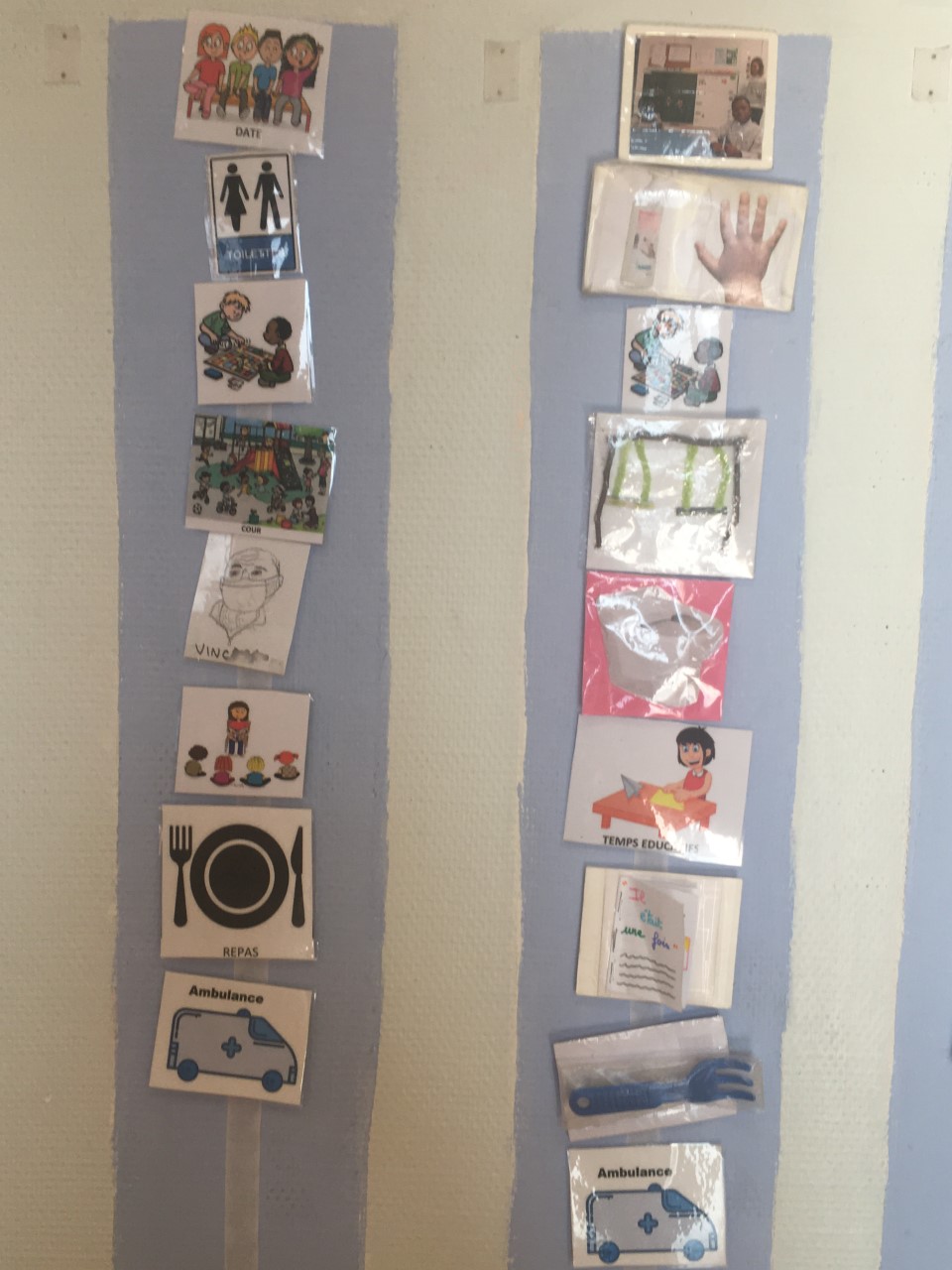 La psychiatrie en Ile-de-France : quels outils au service des familles ?
Pourquoi des réticences à l’usage des images
Crainte d’un obstacle à l’entrée dans le langage oral
Difficultés matérielles pour la mise en place 
Construction ou achats des outils 
Apprentissage
Contrainte
Adaptation nécessaire à la réalité du trouble autistique de l’enfant
Nécessité de conserver les supports au delà de l’entrée dans le langage oral
La psychiatrie en Ile-de-France : quels outils au service des familles ?
Avantages
Permanence et disponibilité de l’information 
Différentes formes de supports permettent d’entrer dans le concept de ce qui est représenté
Prévisibilité 
Installation de routines et introduction de  modifications
Exécution de taches complexes ( comme schéma de montage)
Donne de l’autonomie
La psychiatrie en Ile-de-France : quels outils au service des familles ?
Communiquer n’est pas parler
Communiquer : Echanger des informations entre deux locuteurs
Communication expressive et réceptive
Communication verbale et non verbale
Parler: Être en relation avec l’autre, être un interlocuteur
S‘adresser à un autre
Être compris de lui et se sentir compris
Partager du plaisir à cet échange 
S’intéresser à l’autre
La psychiatrie en Ile-de-France : quels outils au service des familles ?
Particularités de l’enfant
Le bébé humain est néotène, il a besoin d’un autre pour vivre 
Le bébé à risque autistique est plus difficile à comprendre et moins enclin à susciter l’interaction
Les prérequis de la communication ne s’installe pas naturellement
Babillage 
Attention conjointe
Pointage proto-déclaratif
S’émerveiller avec lui pour lui offrir de partager son plaisir et l’inciter à partager le notre
La psychiatrie en Ile-de-France : quels outils au service des familles ?
PEC précoce voire précocissime
Par une approche pluri-professionnelle précoce en lien avec les parents
Psychothérapeute
Psychomotricien, ostéopathe
Orthophoniste
PEC éducative 
Pour limiter l’impact du trouble neuro-développemental sur la relation et le développement
Pour entrer dans le langage oral avant 5- 6 ans
La psychiatrie en Ile-de-France : quels outils au service des familles ?